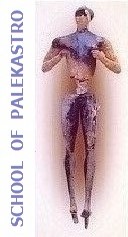 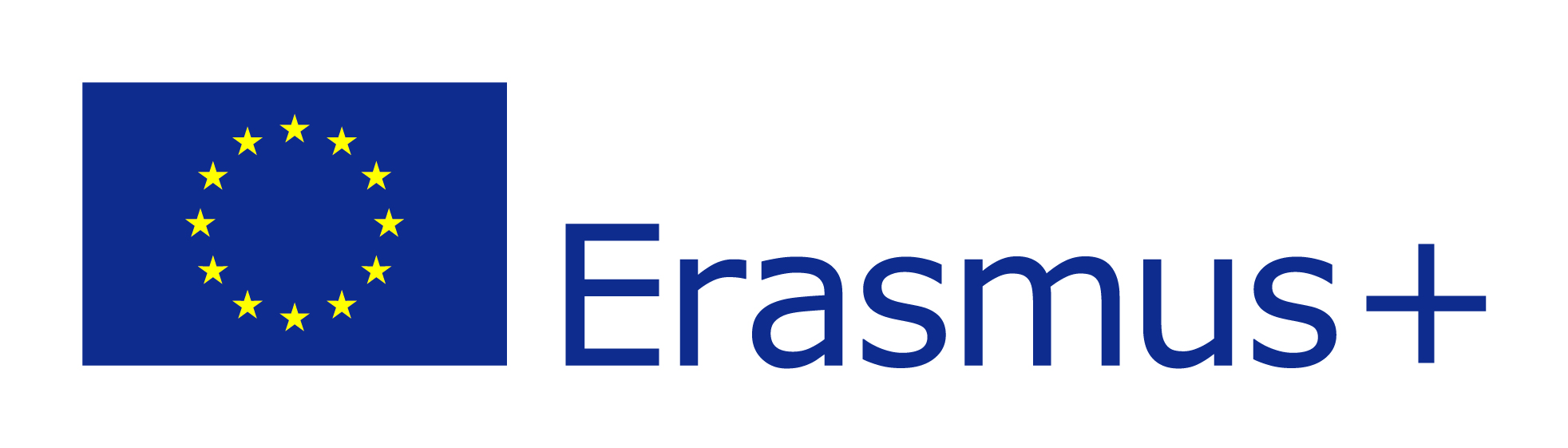 Culture  Awareness
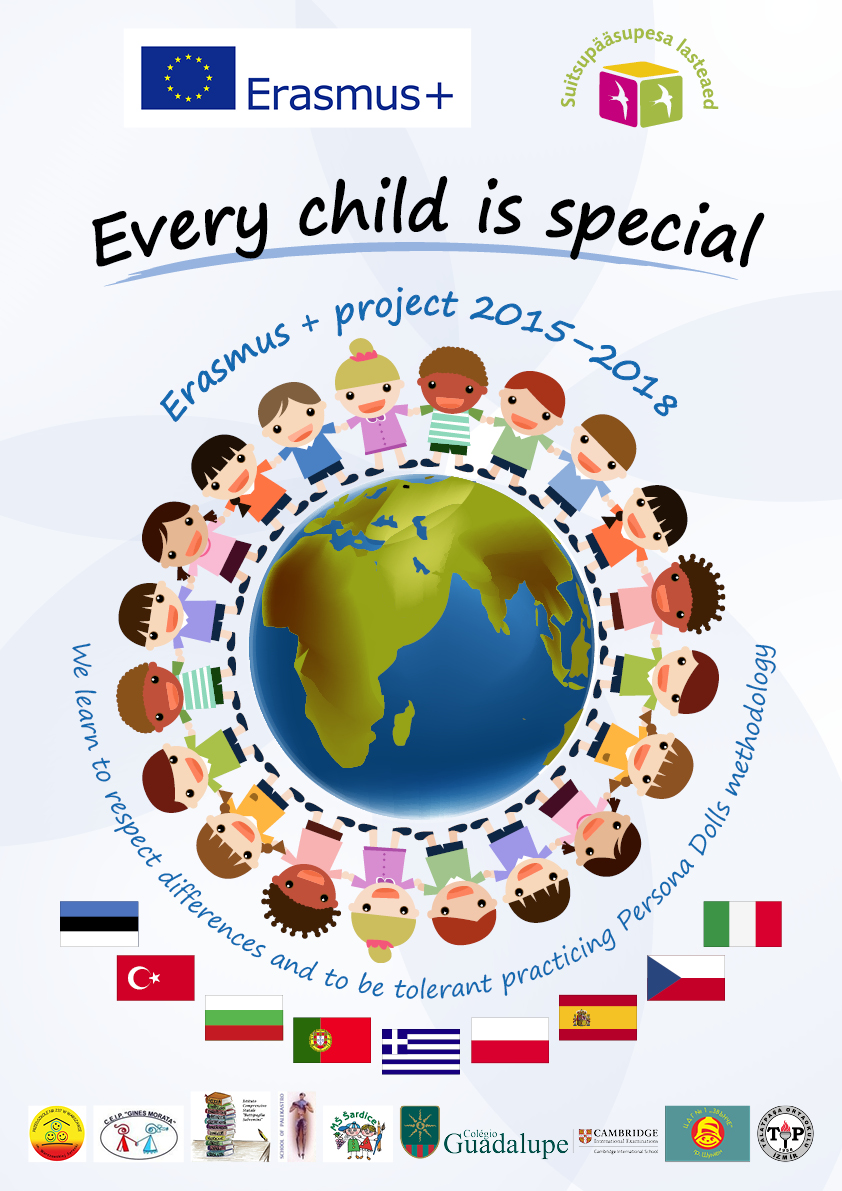 Erasmus+ project,  2015 – 2018
 “Every child is special”
Multicultural Schools all over Greece:A big to Culture Awareness
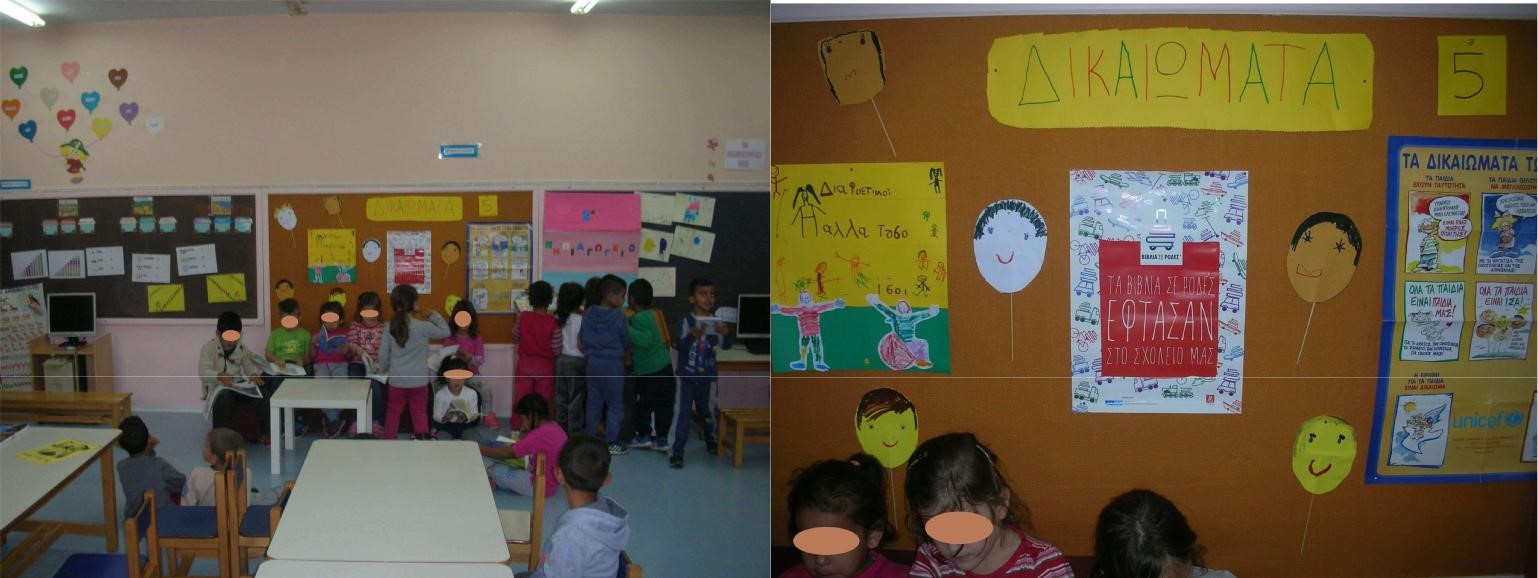 Roma and Migrant students,Asians, Africans, Europeans in the same class
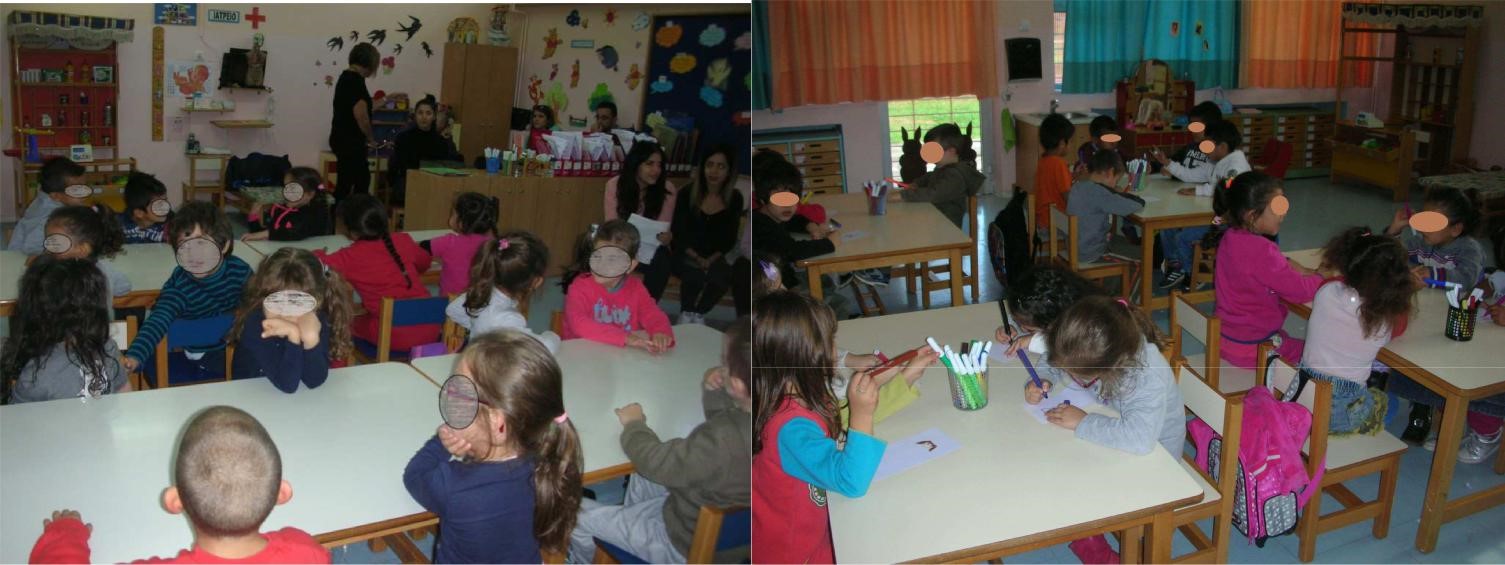 We are the Children…..we are coming from many different countries accepting our cultures
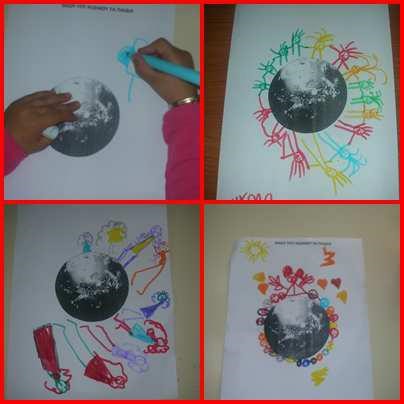 We say ‘’Good Morning’’ in many languages…..everyday!!!
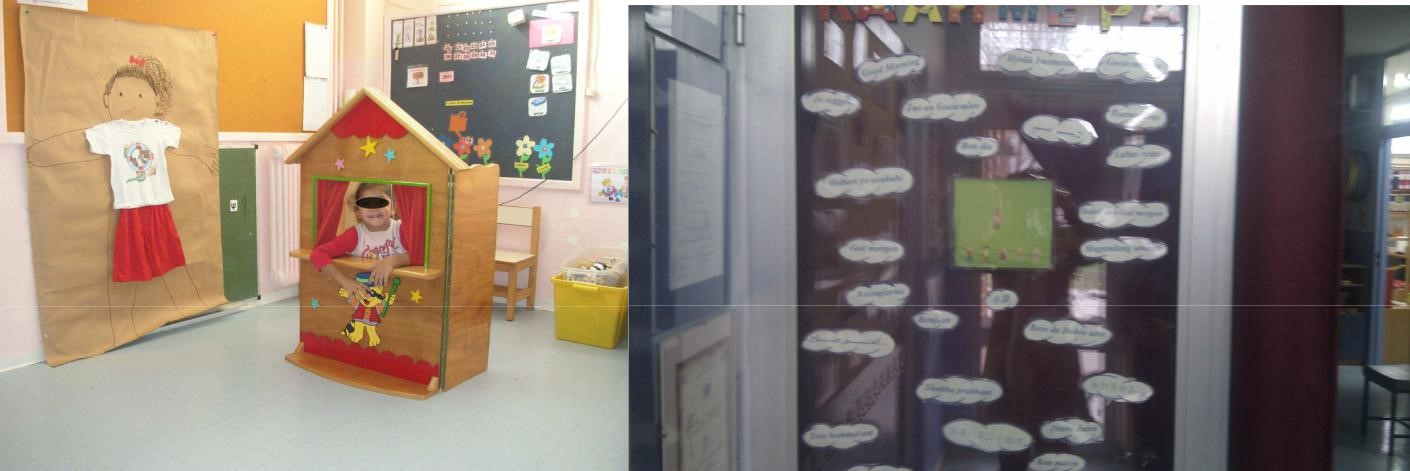 Even ‘’I love you’’ ….it’s different for everyone of us!
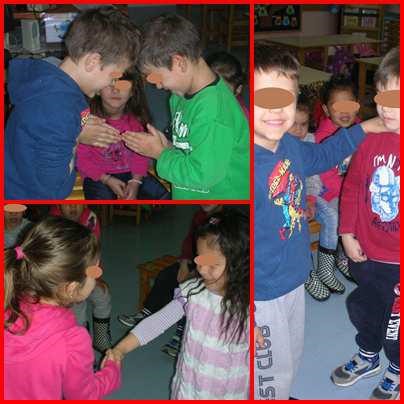 Different colors….  hands, eyes and hair
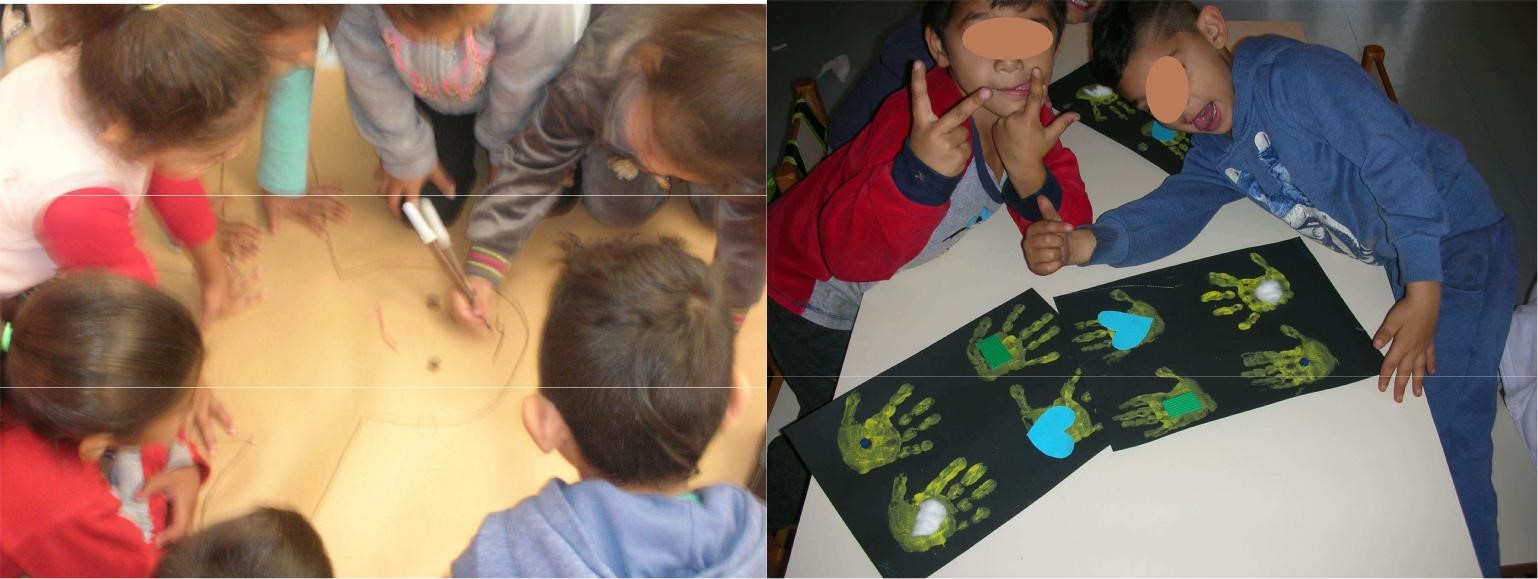 Different games, but we all play….
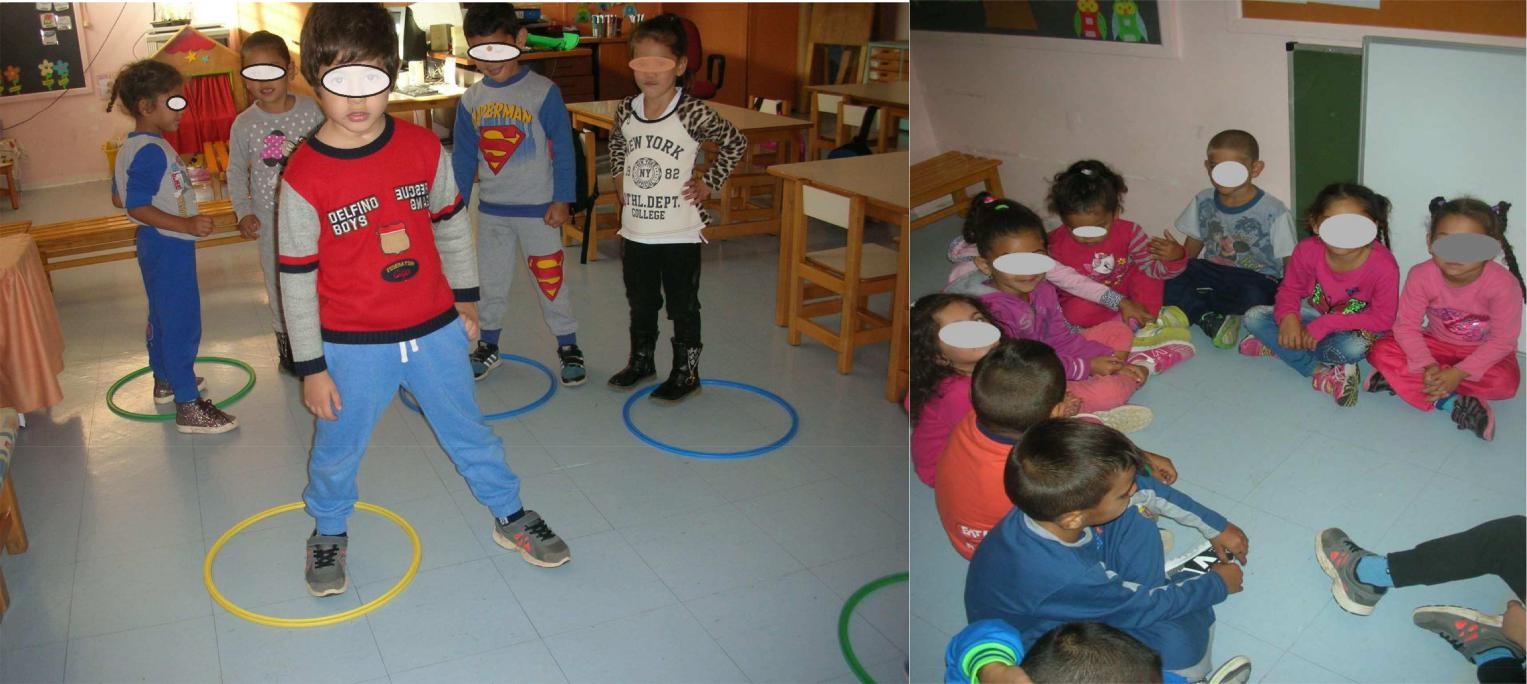 We know countries….we are getting full of hope for a common future respecting each other’s culture
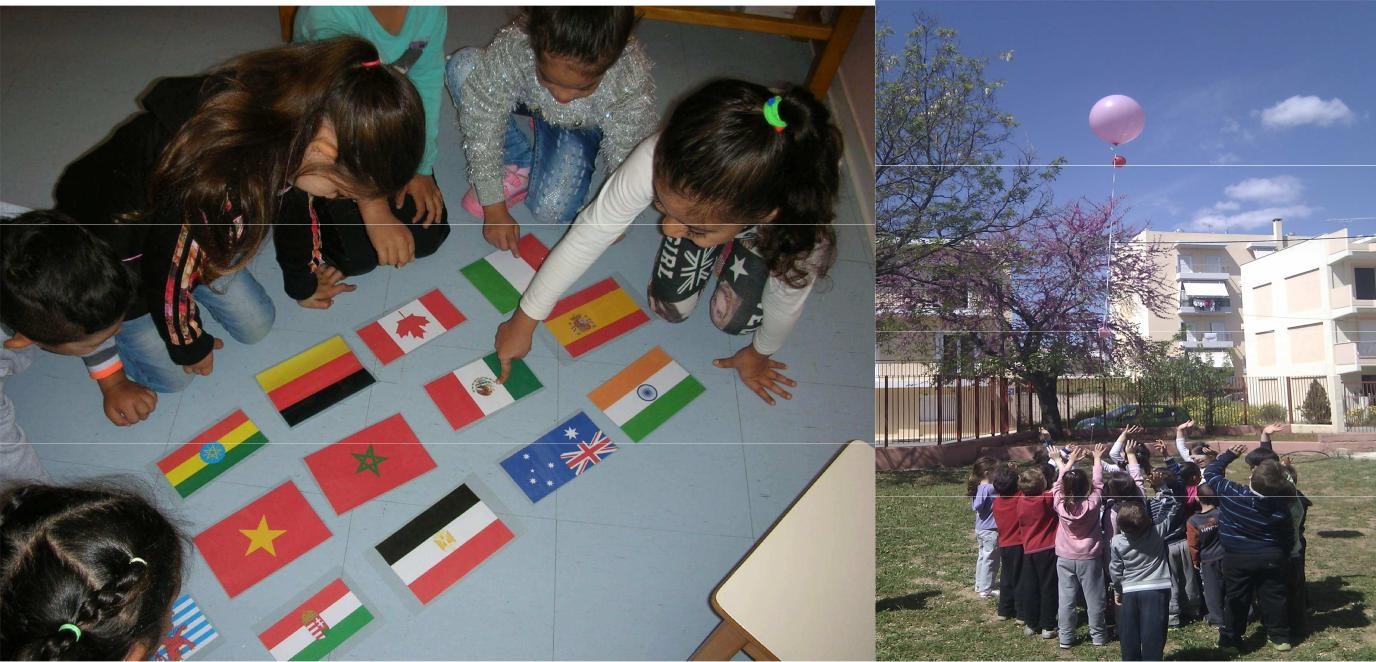